間接DICE
How to play! 遊び方
Tell me when your birthday is.
①
生徒
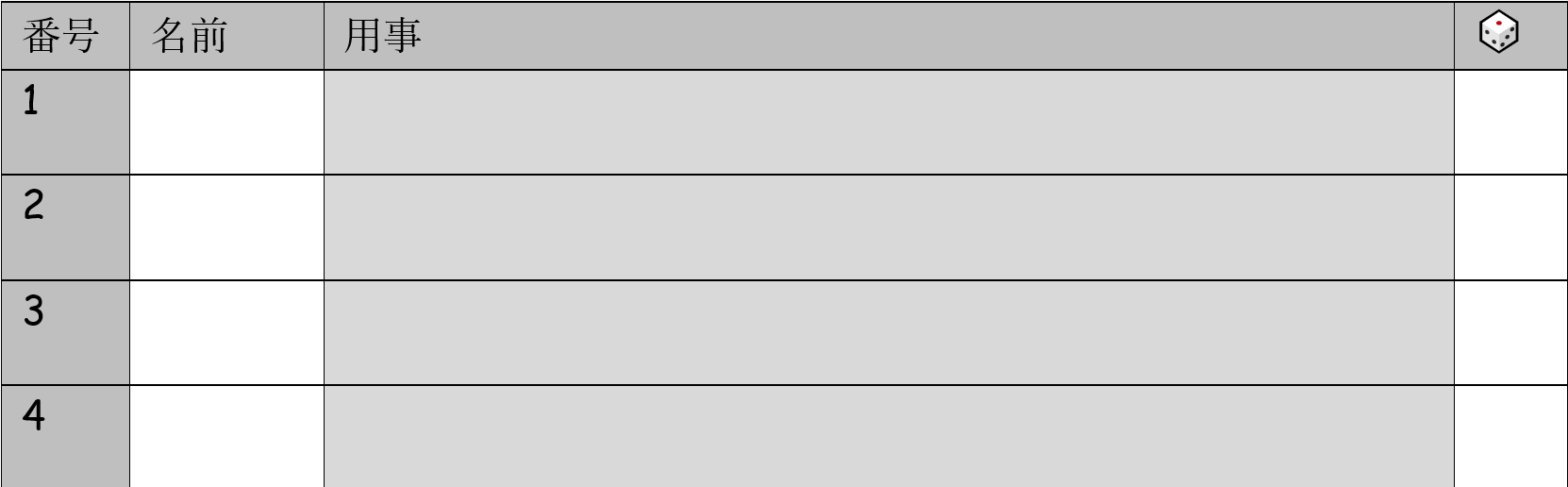 Ian
Tell me when your birthday is.
Tell me when your birthday is.
Tell me when your birthday is.
My birthday is January 7th.
Nice!
①
生徒
先生
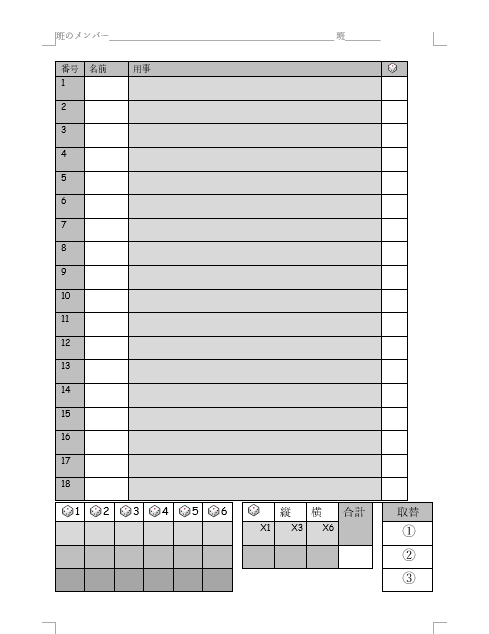 Tell me when your birthday is.
⚂
⚄
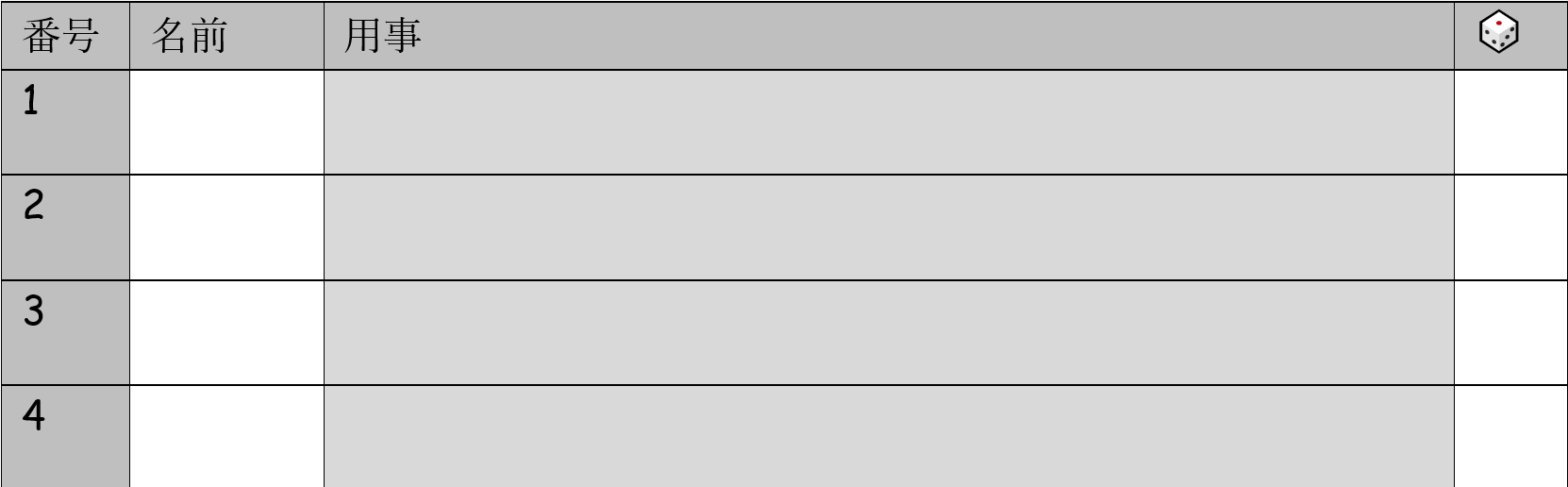 Ian
Tell me when your birthday is.
5
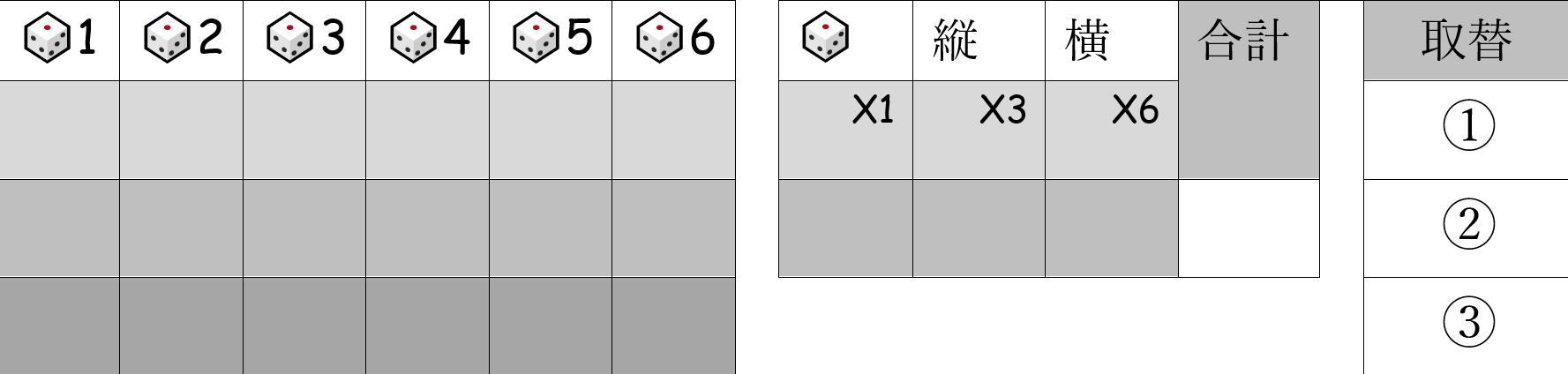 ✓
Tell me when your birthday is.
Show me how to swim.
3
2
4
1
スコアの計算
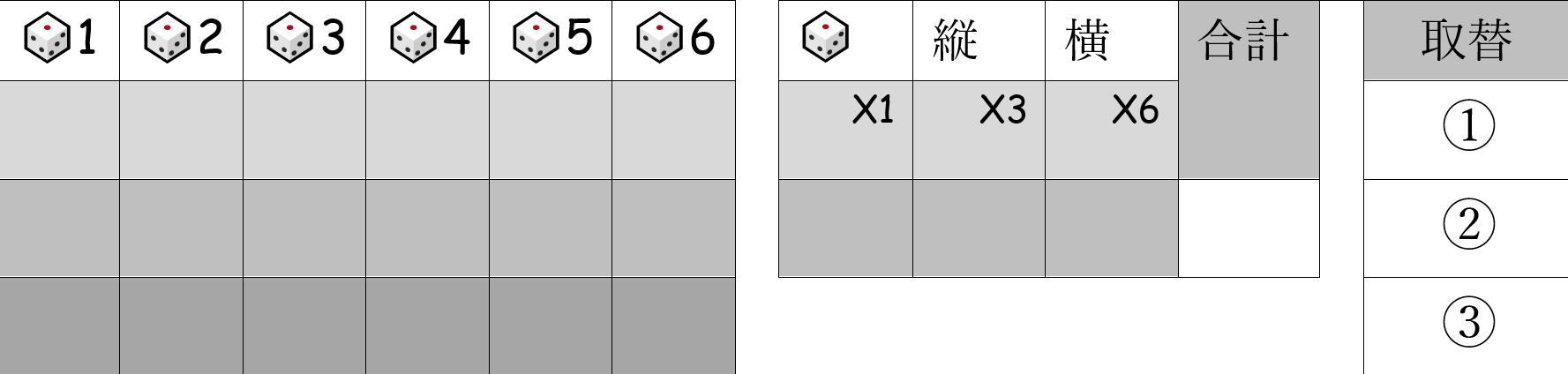 1
✓
✓
8
1
✓
1
✓
✓
✓
6
3
8
✓
1
17
✓
「ウワー！できなーい！」の時
Show me how to swim.
???
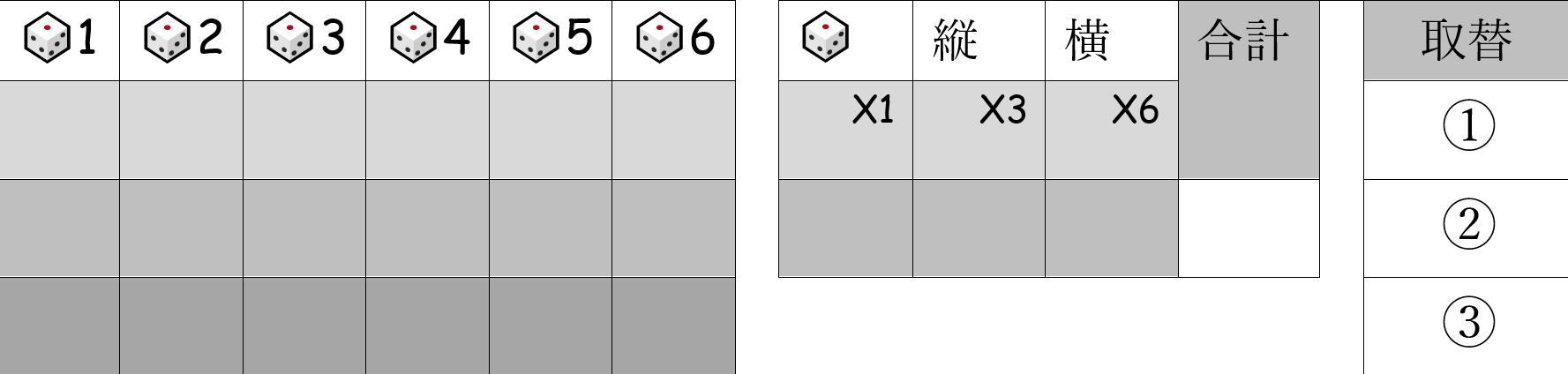 ✘
✘
✘
Questions?
Tell me – 教えてShow me – 見せてWrite – 書いてDraw – 絵をかいてAsk me – 聞いて